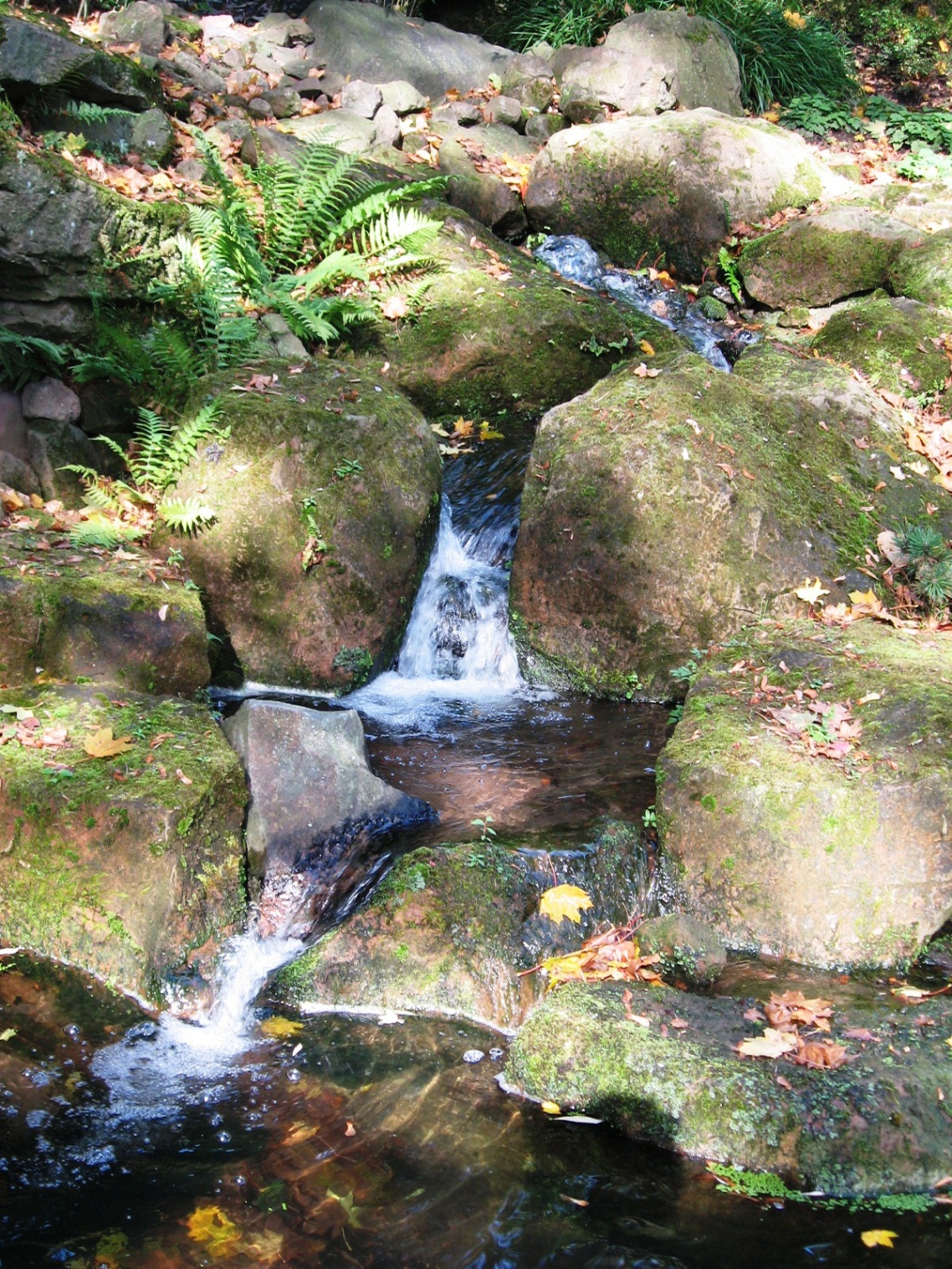 Zu denQuellen
Eine Pilgerwanderung
durch Wetterau und Vogelsberg:
10. – 15. September 2017
©  Sandra Hassinger / www.pixelio.de
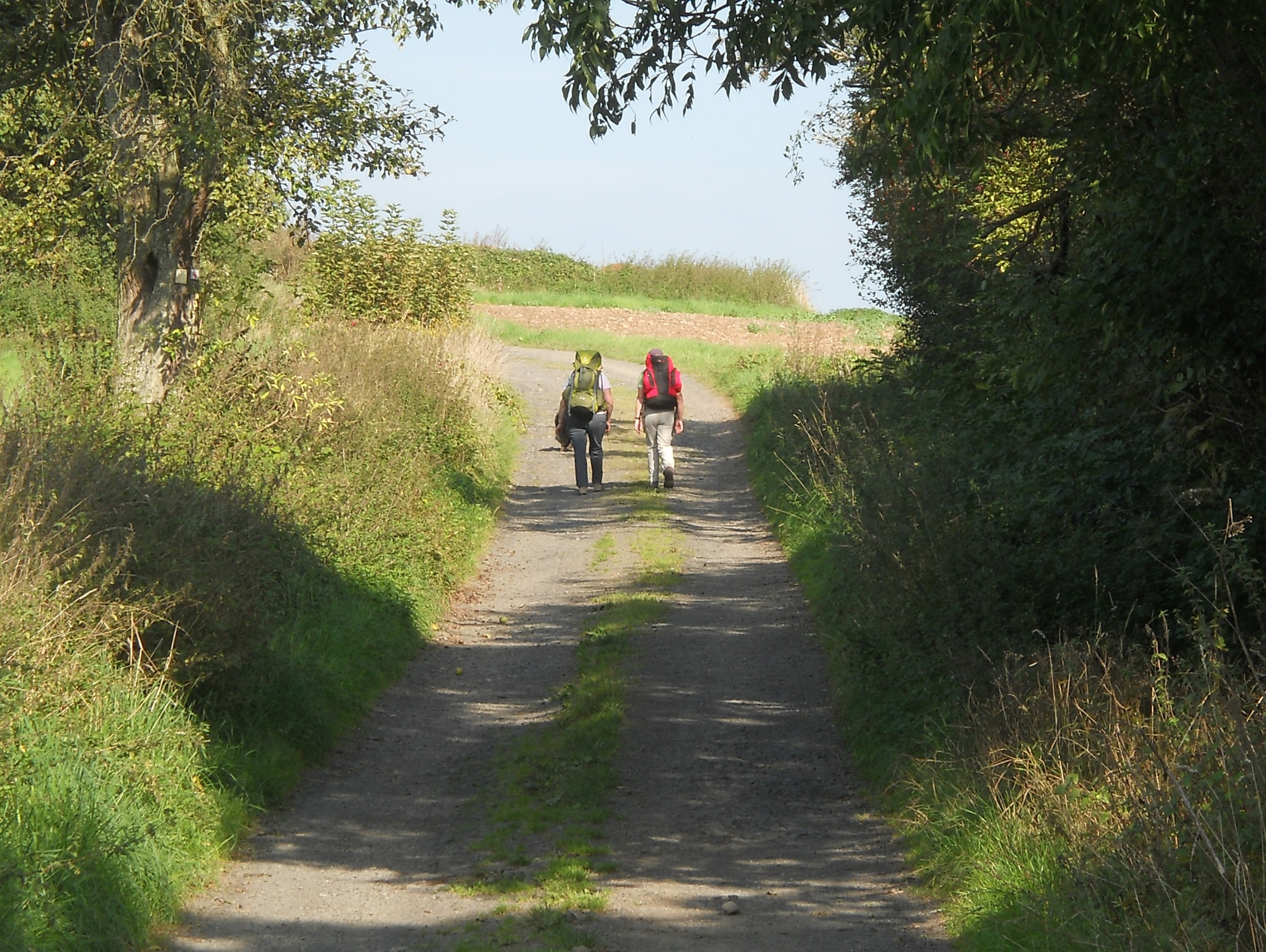 Seit allen Zeiten gibt es Menschen, die auf eine Pilgerreise aufbrechen. Sie sind dann „mal weg“; sie verbinden mit dem Ziel, einem heiligen Ort, bestimmte Erwartungen; sie spüren, dass der Alltag Unterbrechungen braucht, um der Sehnsucht eine Bahn zu geben.
Der Weg führt von Ilbenstadt über Maria Sternbach, Kloster Engelthal, Ruine Kloster Konradsdorf, Kirche der Augustiner-Chorherren in Hirzenhain und Schotten auf den Vogelsberg zum Taufstein.
Die christlichen Zeugnisse der Wetterauer Dekanate
Basilika in Ilbenstadt
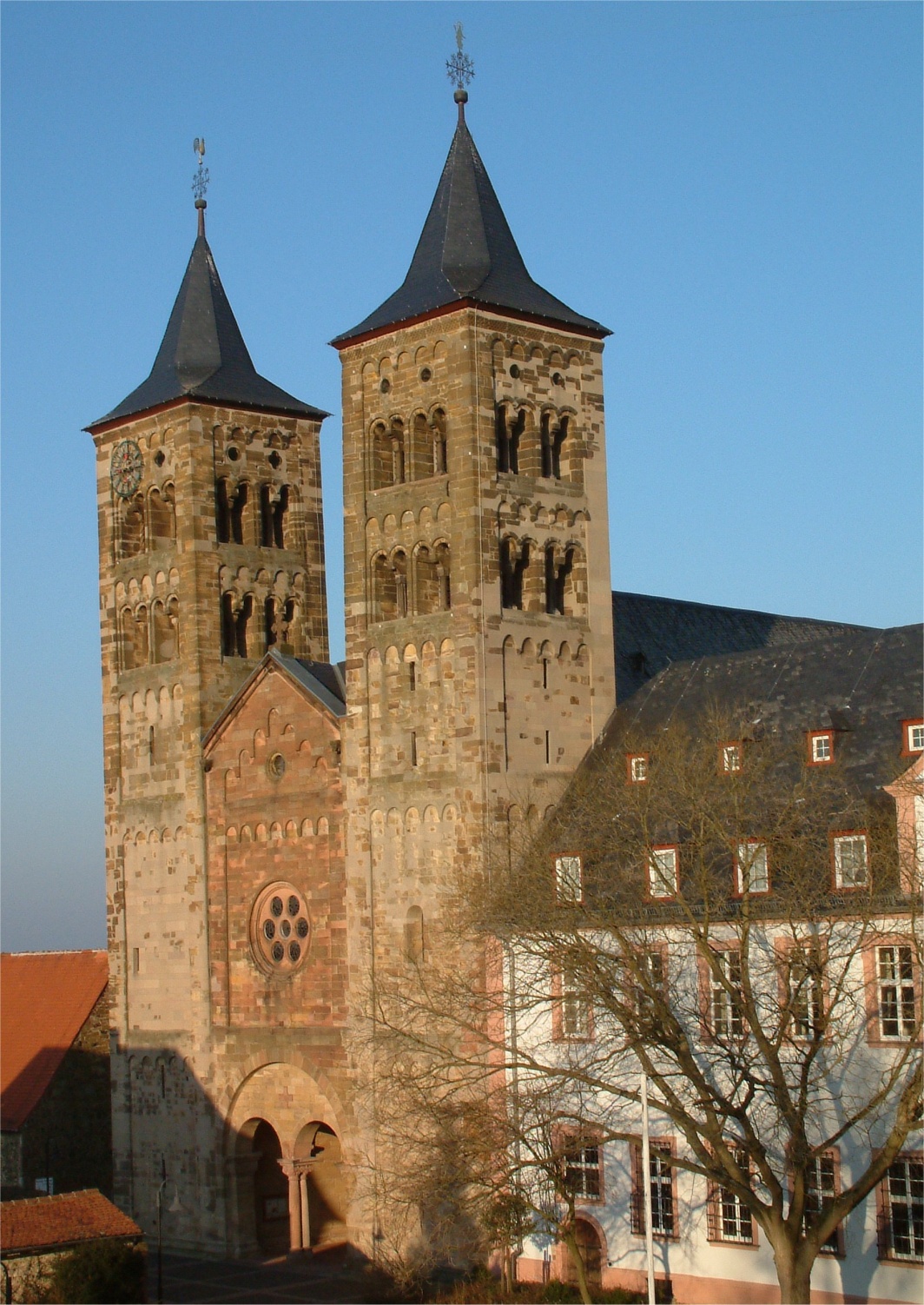 Grab des 
Hl. Gottfried von Cappenberg
Wallfahrtskirche Maria Sternbach
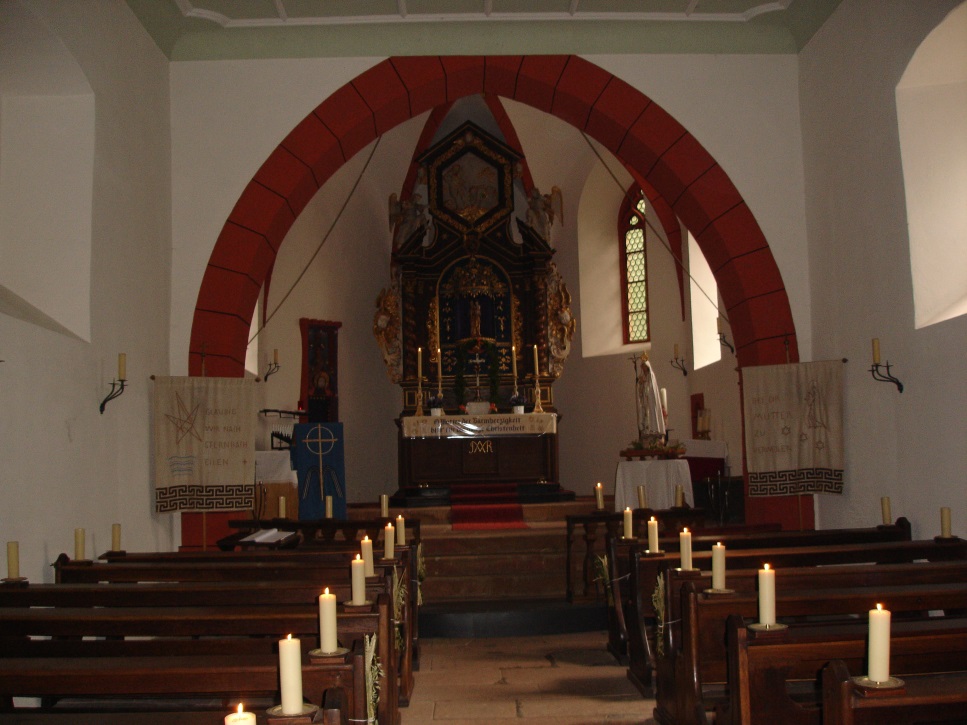 Ein alter Kreuzweg führt von Wickstadt zu dieser Kirche mitten im Wald.
Das mittelalterliche Zisterzienserinnenkloster wurde 1962 von Benediktinerinnen wieder besiedelt und hat sich seitdem zu einem geistlichen Zentrum der Wetterau entwickelt.
Benediktinerinnenabtei Kloster Engelthal
Ruine Kloster Konradsdorf
Von den Gebäuden des ehemaligen Prämonstratenserklosters beim Hofgut Konradsdorf  sind noch die Kirche und das Refektorium erhalten.
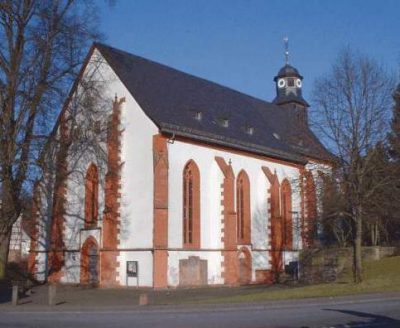 Die heute evangelische Kirche gehörte zur Klosteranlage der Augustiner-Chorherren. Sie wurde 1448 fertig gestellt und zog im folgenden Jahrhundert tausende Pilger an.
Ehemalige Klosterkirche in Hirzenhain
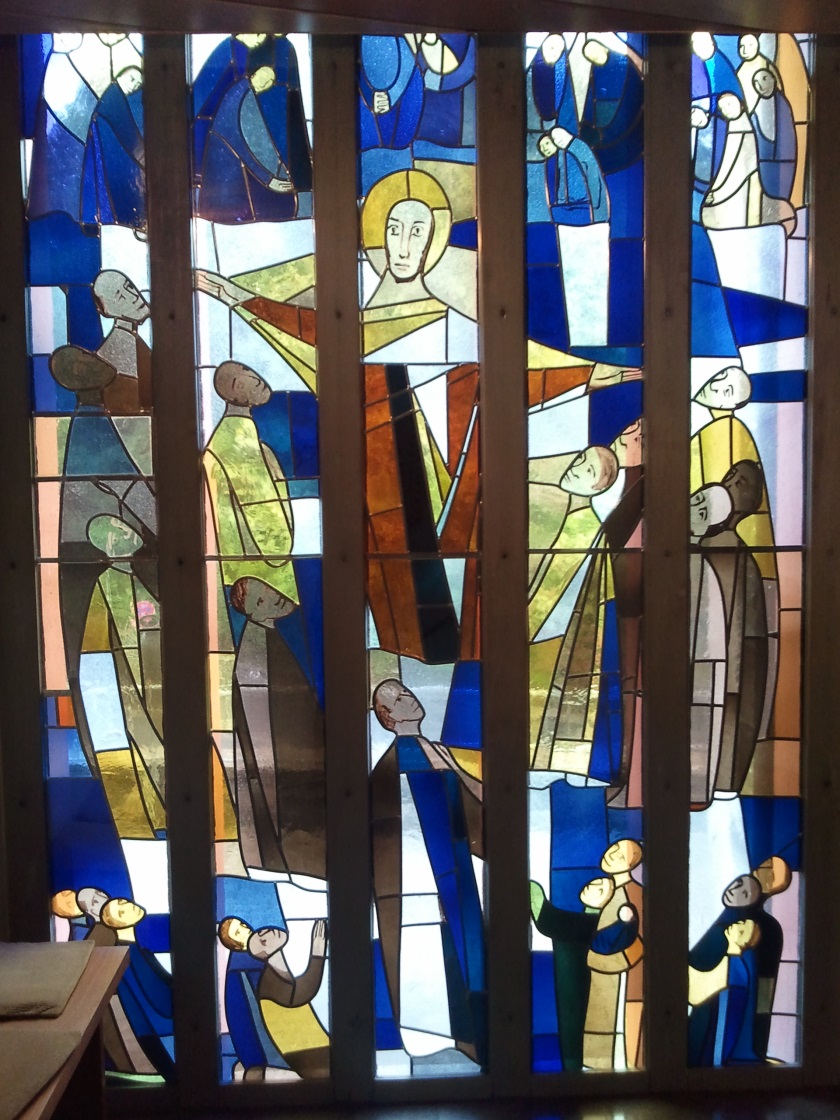 Schotten
Die Wallfahrt zur Schmerzhaften Muttergottes in Schotten existierte schon im 14. Jahrhundert. Da die Zahl der Wallfahrer stark anstieg, wurde bald eine neue Wallfahrtskirche errichtet, die 1370 vollendet werden konnte. Mit der Reformation wurde aus der Kirche die evangelische Stadtkirche, die Wallfahrt kam in dem nun protestantischen Gebiet zum Erliegen.
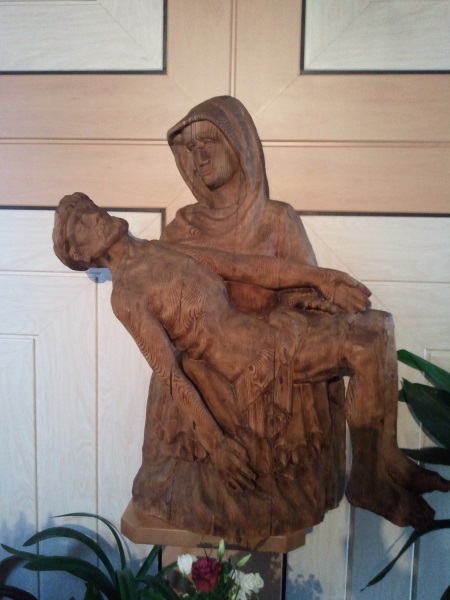 1946 kamen jedoch viele Heimatvertriebene in die Gegend, so dass wieder eine katholische Pfarrei Schotten errichtet wurde. Auch die Wallfahrt wurde wiederbelebt. In der neuen katholischen Pfarrkirche wurde eine Kopie des Gnadenbilds der Schmerzhaften Mutter aufgestellt.
Im Hochmoor des Vogelsberges findet sich die Quelle der Nidda, deren Lauf die Pilgerwanderung immer wieder kreuzen wird.
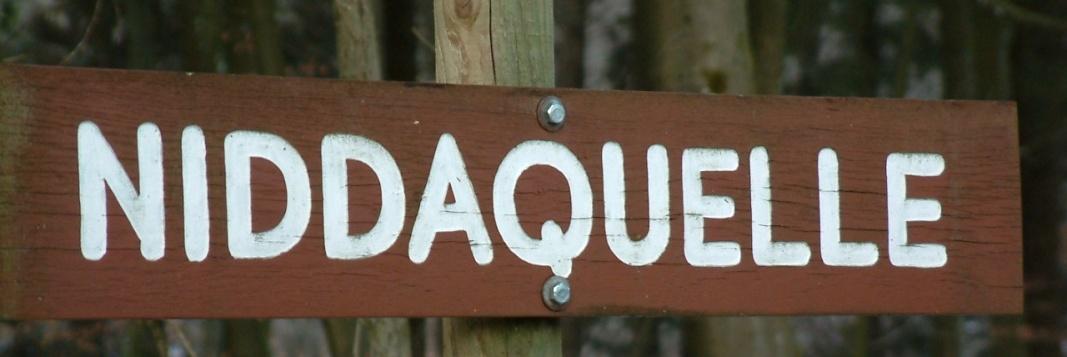 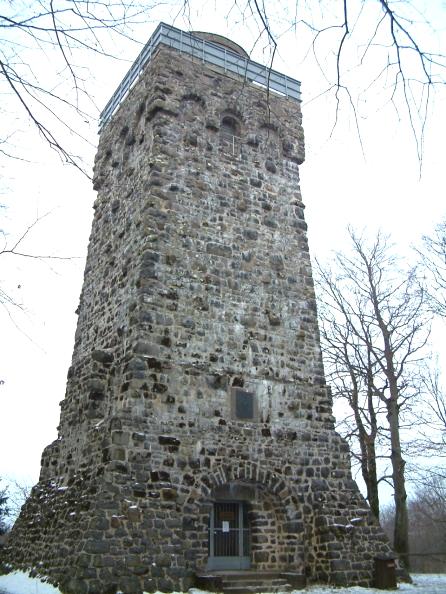 Taufstein
Am höchsten Punkt und Ziel der Wallfahrt – zugleich auch die höchste Stelle des Bistums Mainz – ist neben einem Aussichtsturm auch ein Gedenkort an Bonifatius, den Missionar der Germanen.
Nach vielen Kilometern mit Gesprächen, Impulsen und Schweigen ist der Pilgerweg an seinen beiden Zielen angekommen: Dem Taufstein und der Quelle der Nidda.
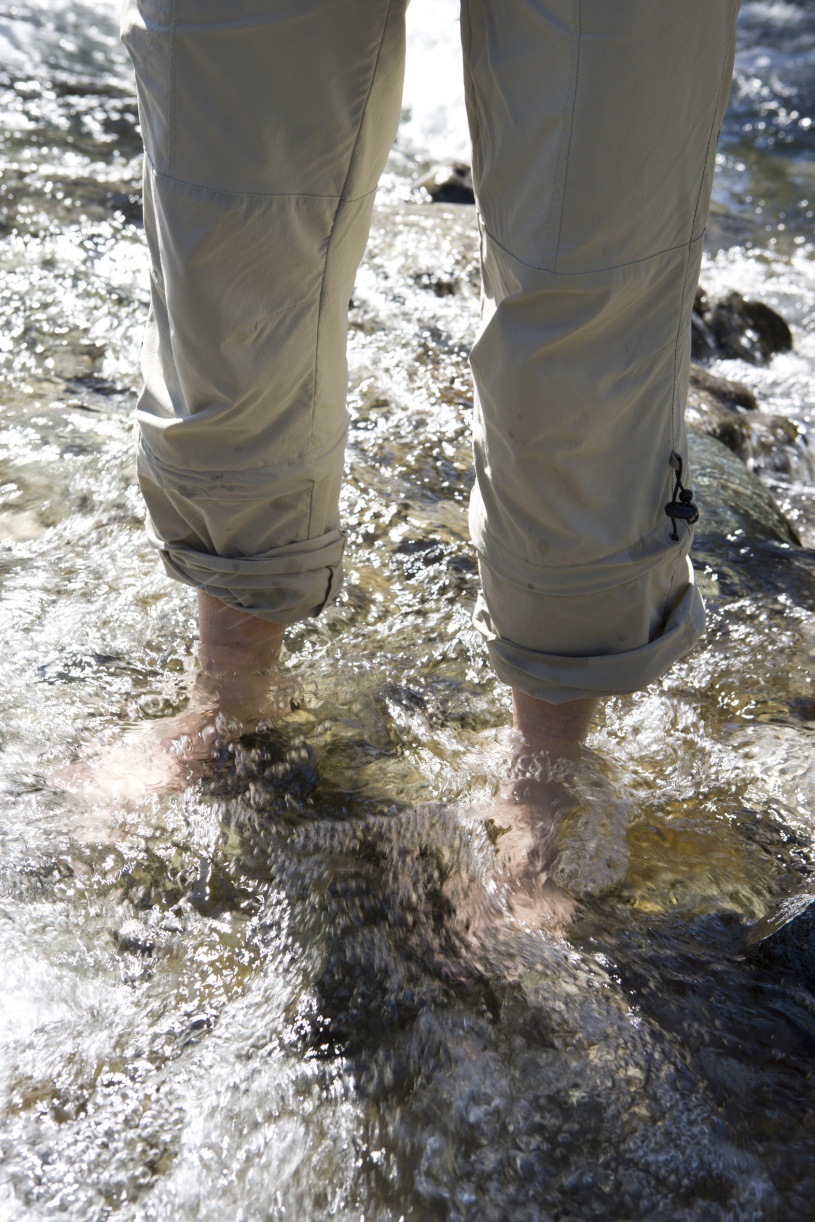 Ziel und neuer Ausgangspunkt
Zu den Quellen
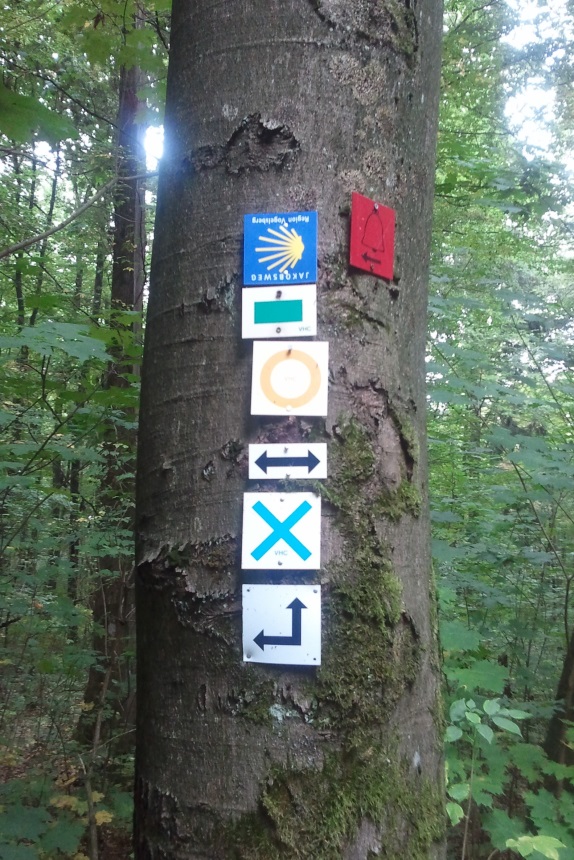 Der Weg des Pilgers ist immer auch ein Weg der Seele. 
Der Weg der Wallfahrt will ein Weg zu Gott sein.
Der innere Weg
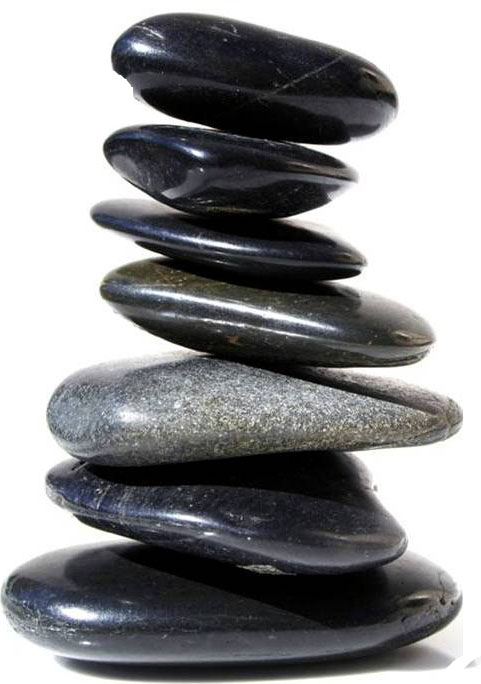 Loslassen und  Ankommen
Anstrengung und Ruhe
Das Wagnis des Aufbrechens und die Sicherheit des Zieles
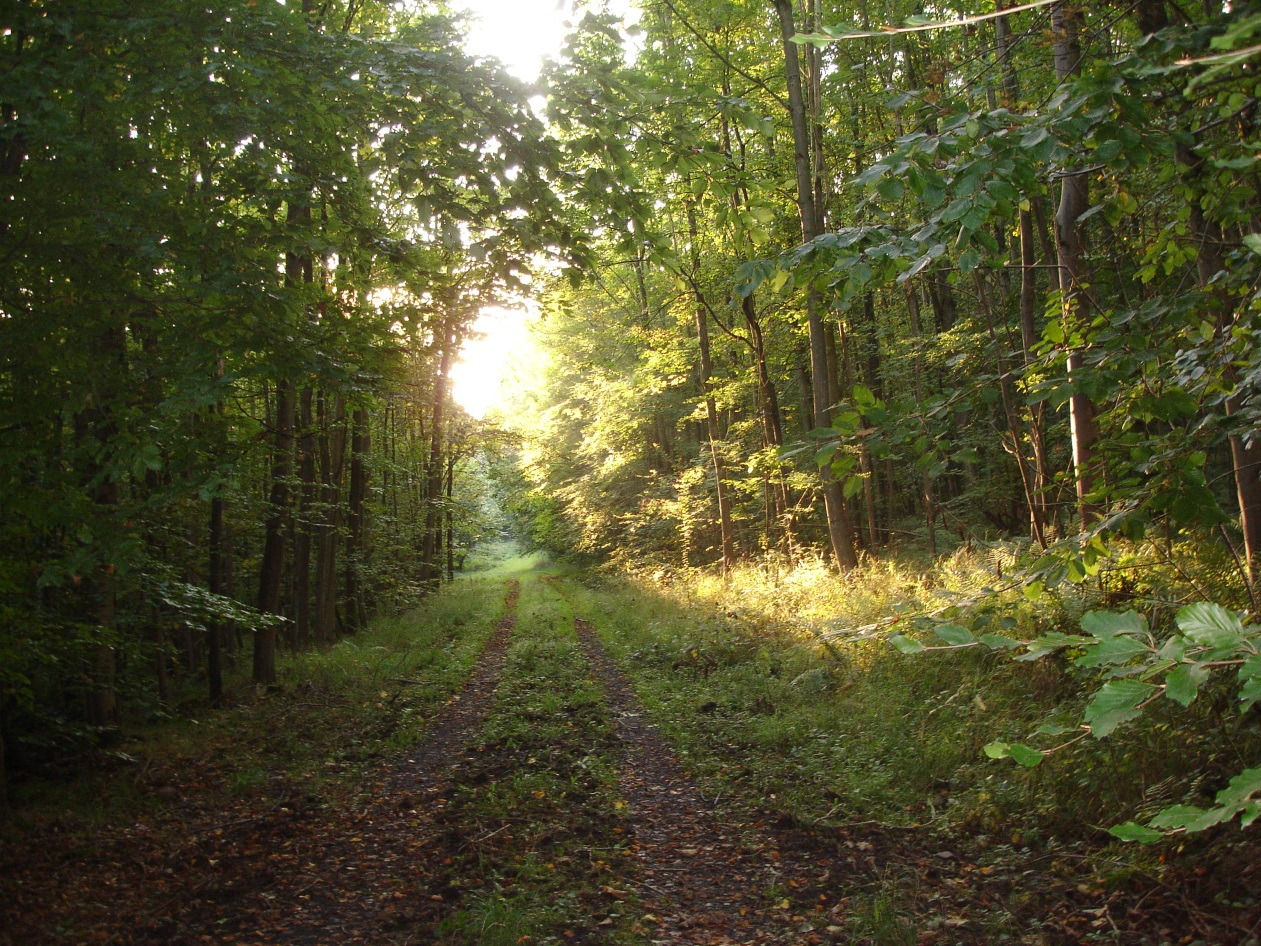 Die ewige Unruhe …, seit der Mensch geboren ist, spürt er sie, begleitetet sie ihn, treibt sie ihn an. Woher? Wohin? Unterwegs ist der Mensch, sein Leben lang unterwegs auf der Suche nach irgendwas.
Unterwegs sein
Beten mit den Füßen
Jedem Wetter ausgesetzt, können wir uns mit unseren Kräften und Grenzen auseinandersetzen. 
Durch die körperliche An-strengung kann die Seele frei werden für die eigentliche Suche.
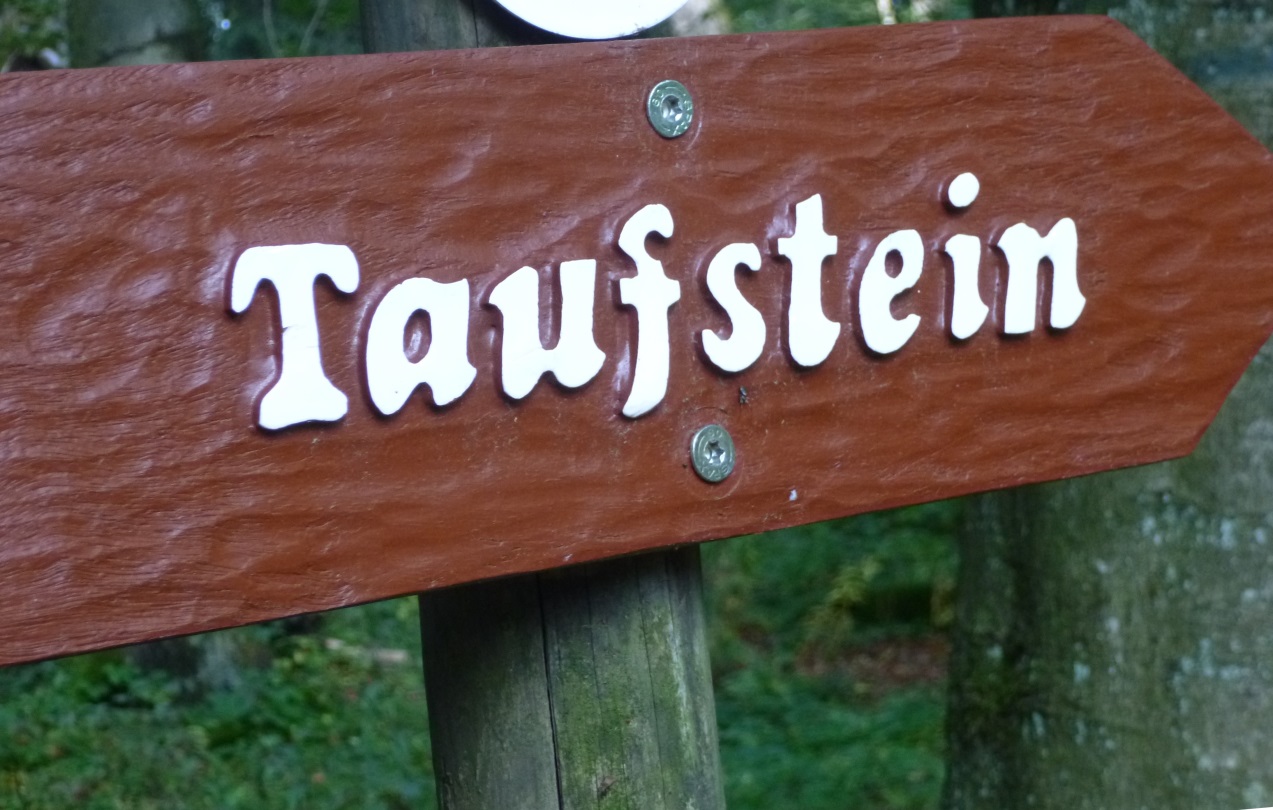 Unterwegs gibt es immer wieder Anregungen und Impulse zur Besinnung.
 
Angeregt durch die christlichen Zeugnisse der Vergangenheit und der Gegenwart, kann dieser Weg zu  einem Gespräch mit Gott werden.
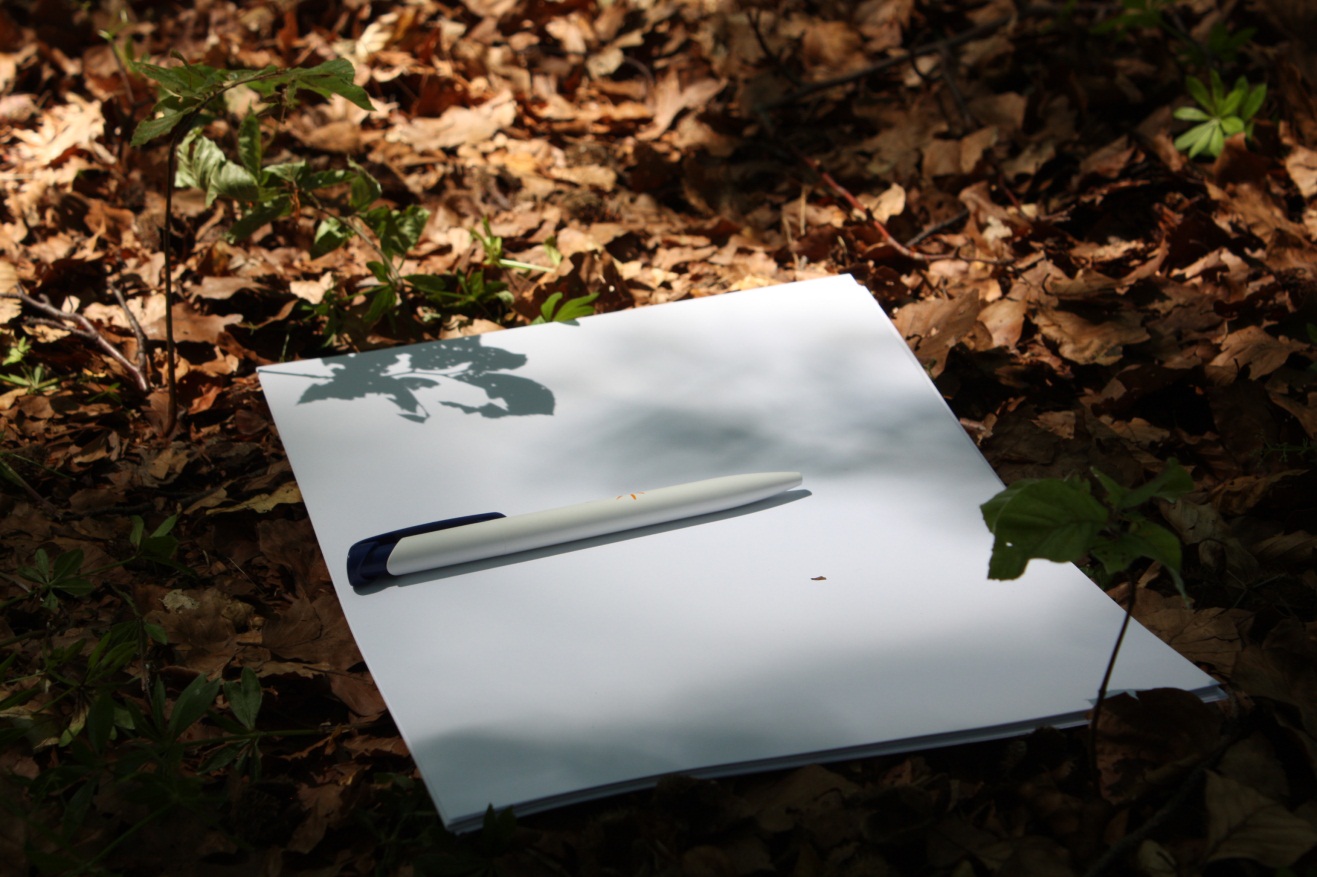 Mehr als „Kilometer machen“
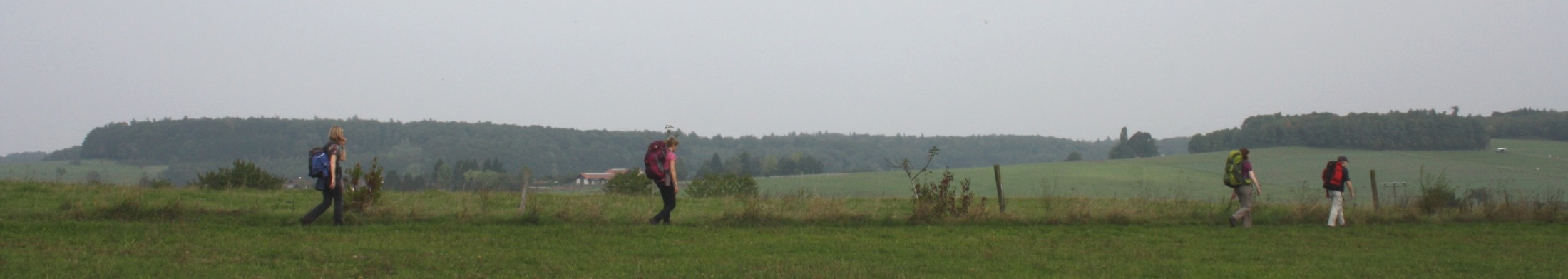 Wenn Sie also eine Woche 
unterwegs sein,
die Natur erleben,
sich selbst erfahren, 
die Gemeinschaft spüren
und auf Gott hören wollen, …
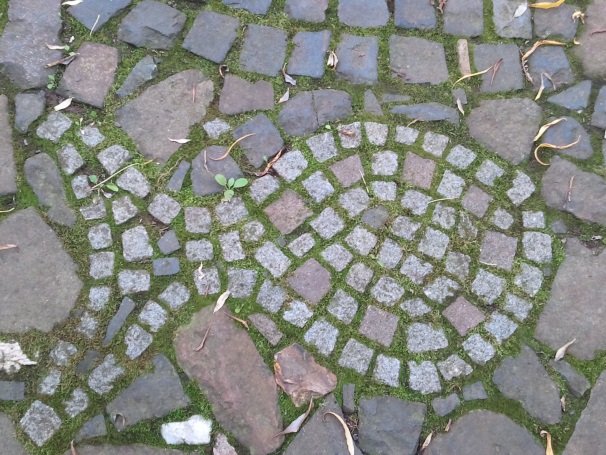 … dann melden Sie sich an
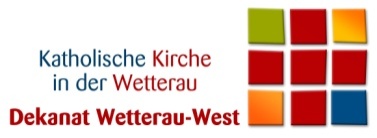 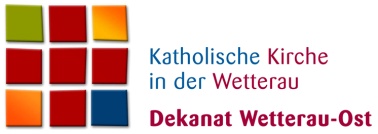 Fakten
Datum: Sonntag, 10. September (nachmittags) bis Freitag, 15. September (vormittags). Die An- und Abreise organisieren Sie individuell. Sie erhalten rechtzeitig die genauen Uhrzeiten, Wegbeschreibungen und Hinweise zu öffentlichen Verkehrsmitteln.
Übernachtung: In Hotels und Gästehäusern im Einzel- oder Doppelzimmer.
Kosten: 180 €, darin sind alle Übernachtungen mit Frühstück und zwei Abendessen enthalten. Am Geld soll die Teilnahme nicht scheitern, sprechen Sie uns an.
Verpflegung: Bei allen Übernachtungsstätten ist das Frühstück im Preis inbegriffen. Unterwegs und an den Abenden, bei denen das Essen nicht mit der Unterkunft gebucht ist, kann sich jeder individuell verköstigen oder wir sprechen uns in der Gruppe ab.
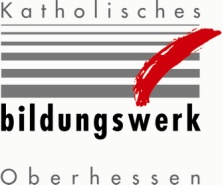 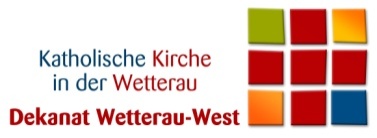 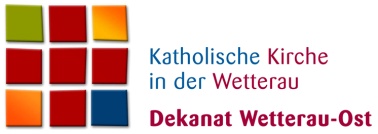 Fakten
Etappen: Zwischen 12 und 26 km lang.
So: Rund um Ilbenstadt an der Nidda entlang
Mo: Ilbenstadt - Wickstadt - Maria Sternbach - Kloster Engelthal
Di: Kloster Engelthal - Ruine Kloster Konradsdorf - Schafskirche - Hirzenhain
Mi: Hirzenhain - Steinberg (Weidenkirche) - Schotten
Do: Schotten - Niddaquelle - Taufstein - Berggasthof Hoherrodskopf
Ausrüstung: Wanderrucksack (40-50 l), gut eingelaufene 
Wanderschuhe, wetterfeste Kleidung. Sie bekommen ausführliche 
Packhinweise rechtzeitig vor Veranstaltungsbeginn.
Anmeldung: Schriftlich oder online bis zum 14. Juli 2017.
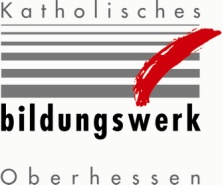 Wenn Sie Fragen haben, können Sie sich gerne an Norbert Albert (Dekanat Wetterau-Ost) oder Andreas Münster (Dekanat Wetterau-West) wenden.
Seien Sie Helden :
Einfach anmelden!